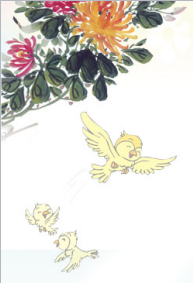 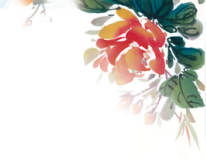 赶
会
花
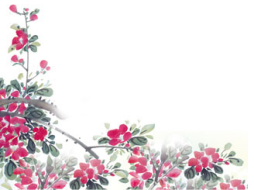 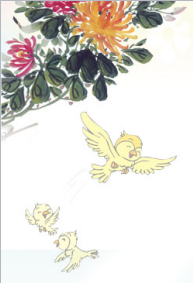 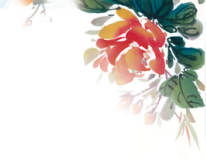 这是到了哪里？
做什么？
北京
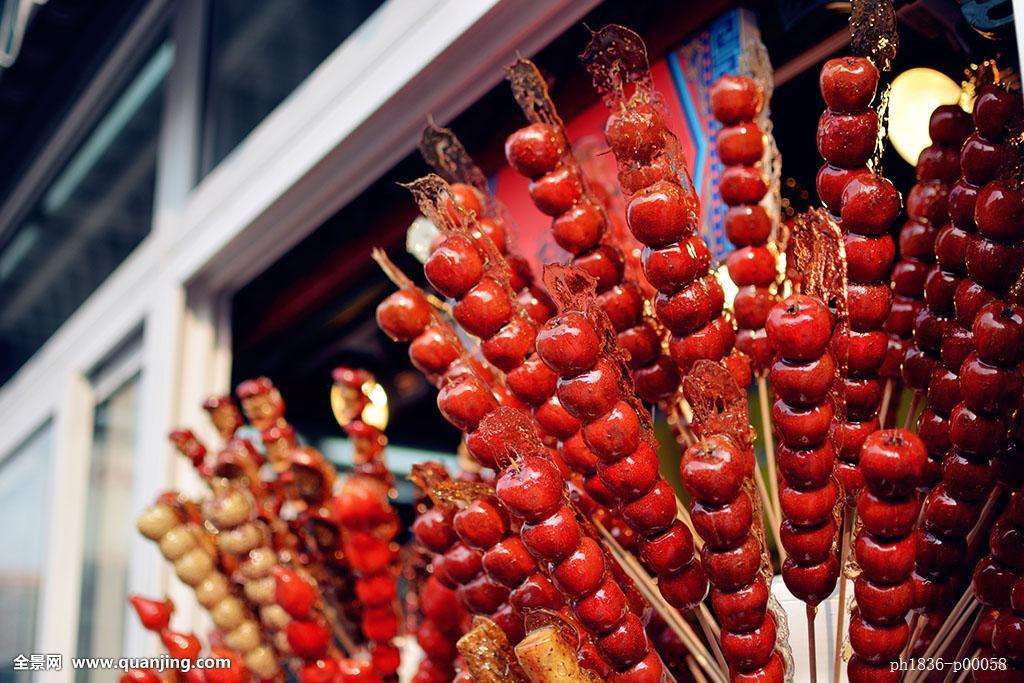 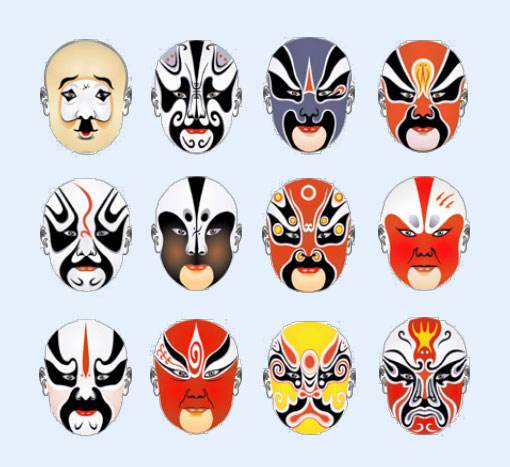 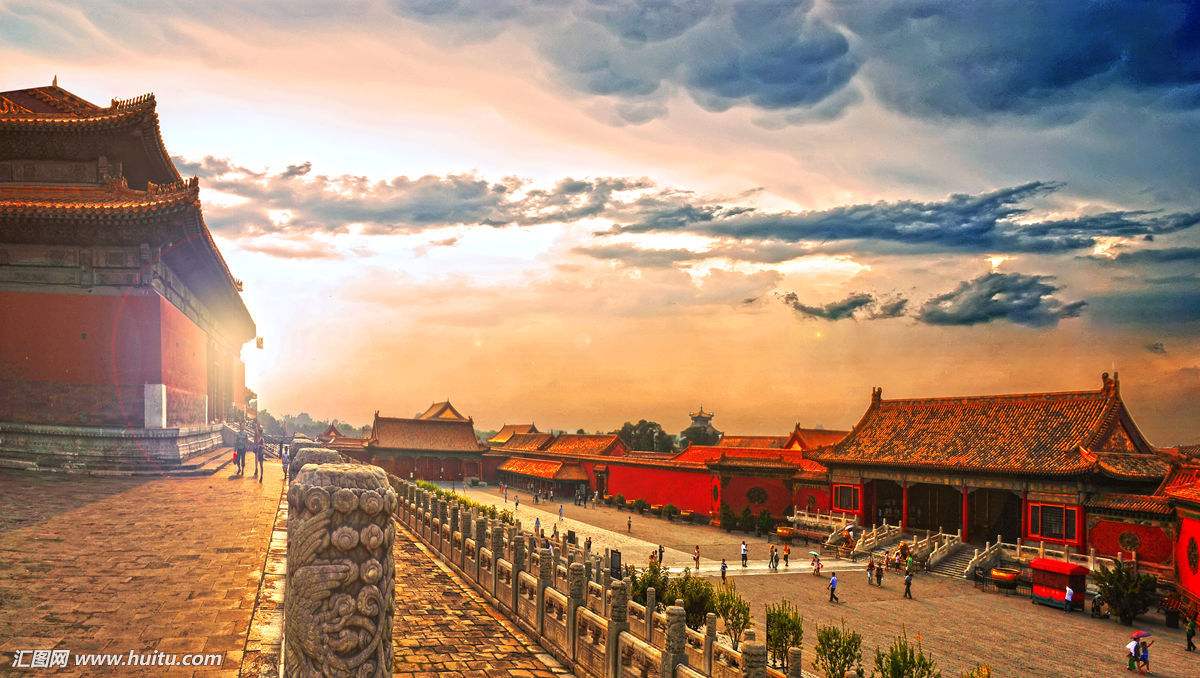 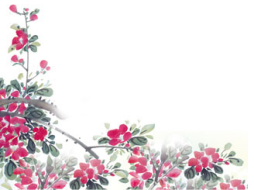 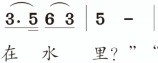 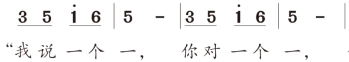 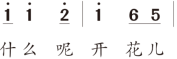 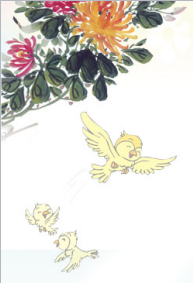 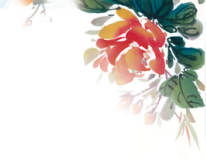 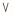 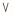 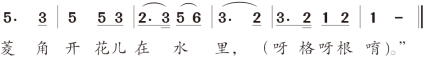 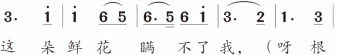 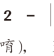 猜谜
对鲜花
对唱
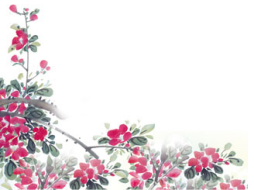 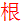 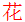 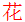 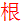 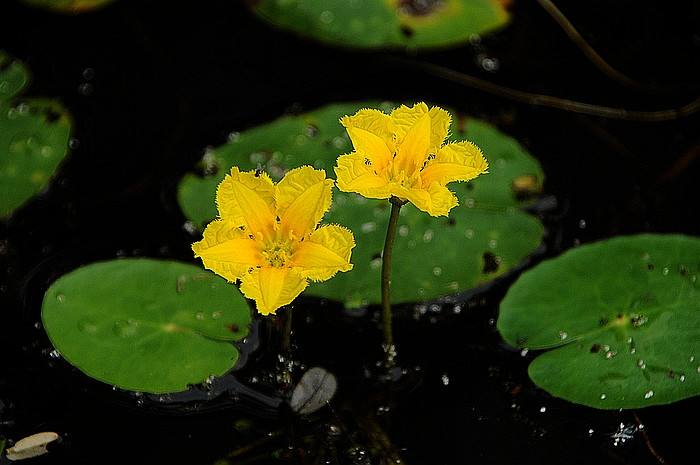 菱角花
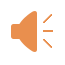 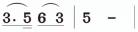 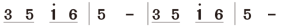 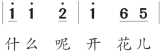 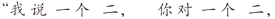 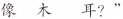 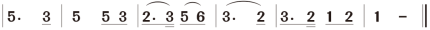 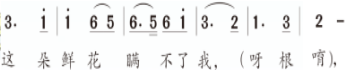 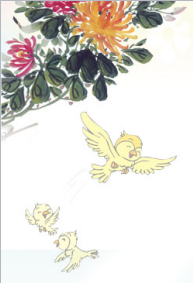 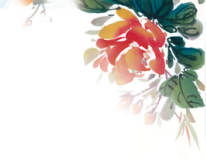 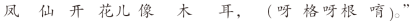 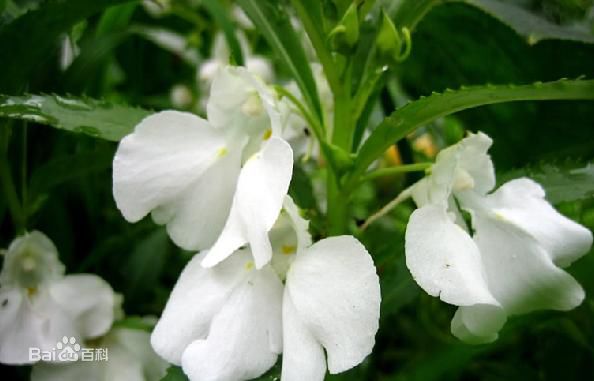 凤
仙
花
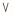 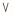 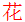 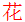 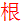 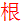 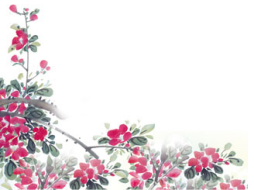 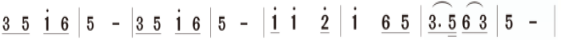 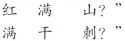 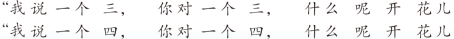 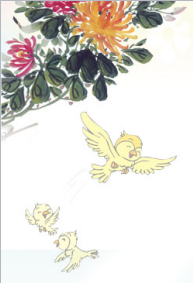 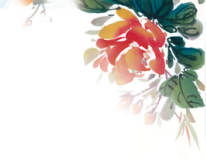 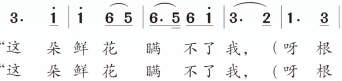 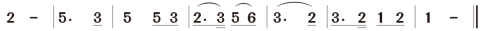 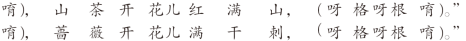 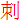 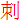 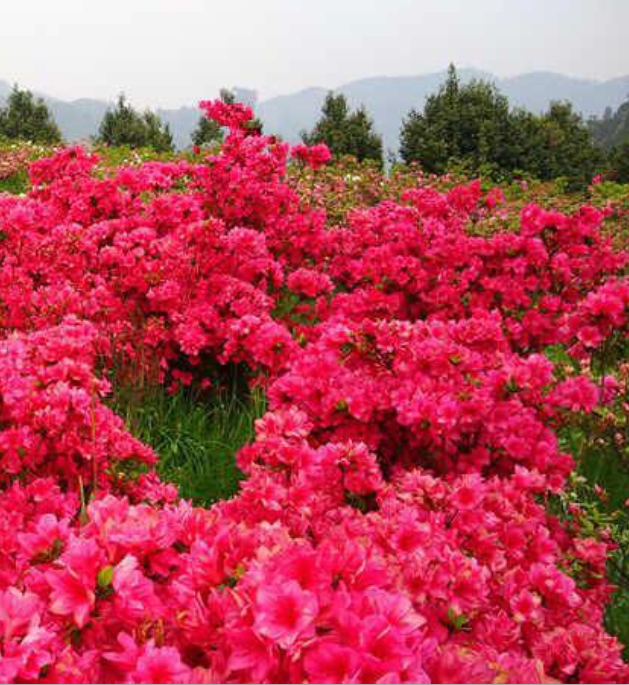 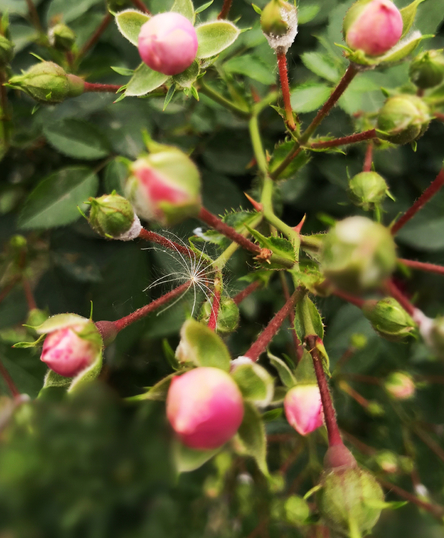 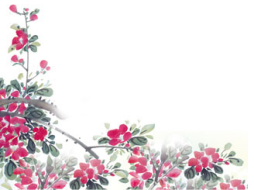 山茶花
蔷薇花
山茶花
蔷薇花
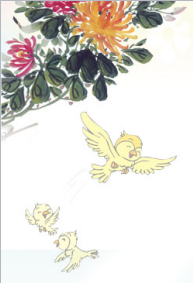 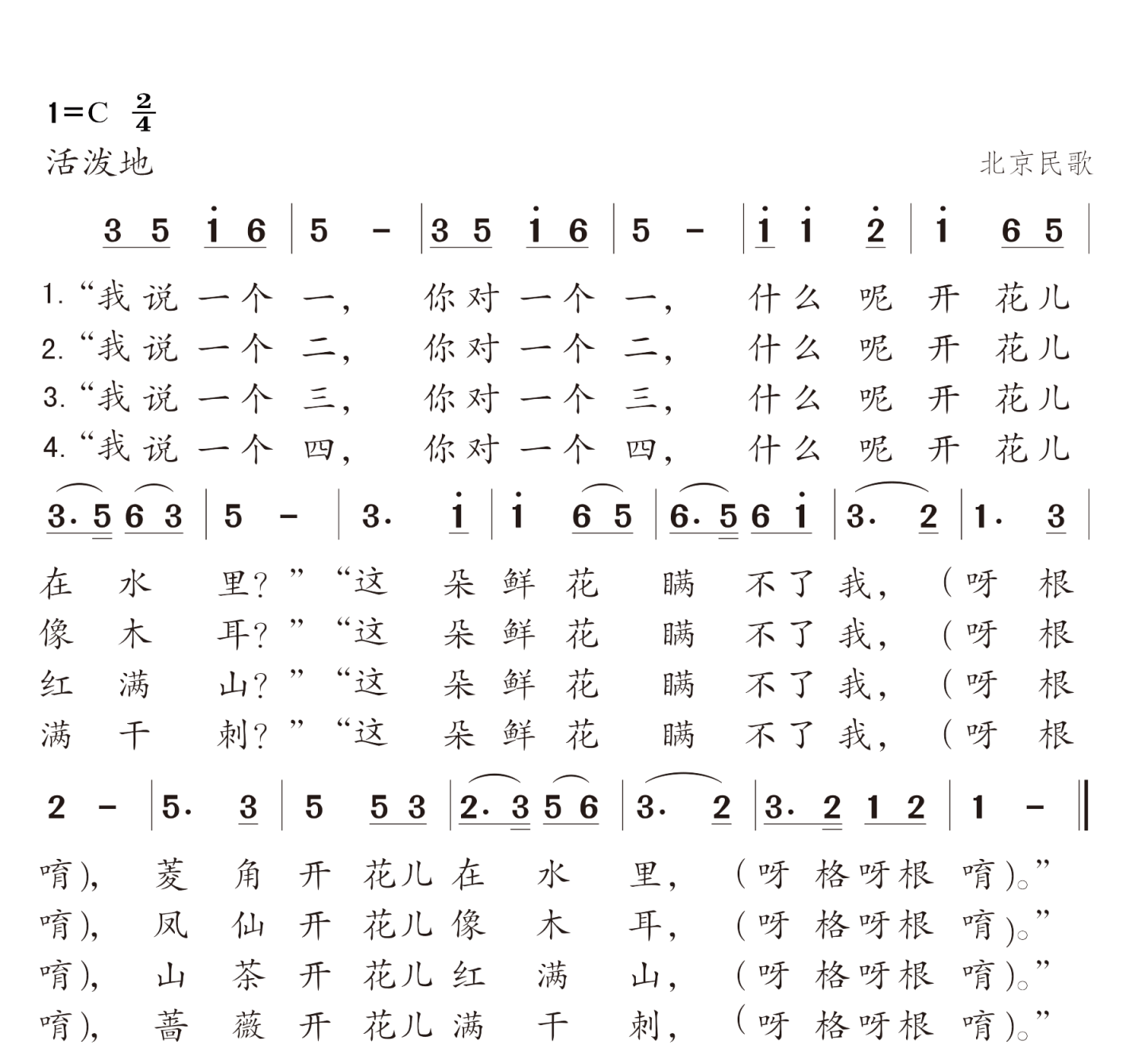 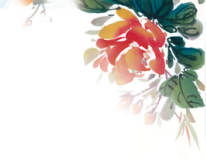 音乐中我加入了什么声音？
加入动作来唱一唱
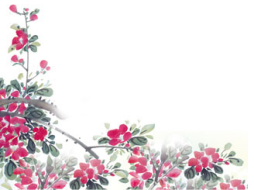 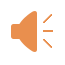 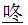 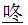 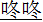 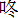 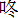 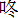 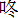 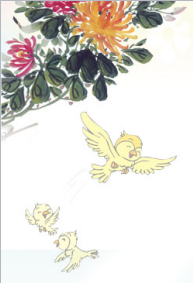 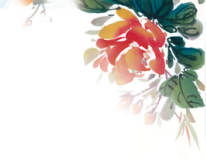 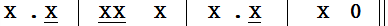 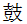 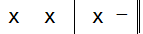 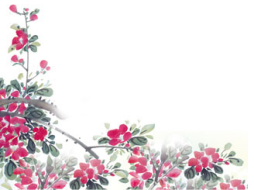 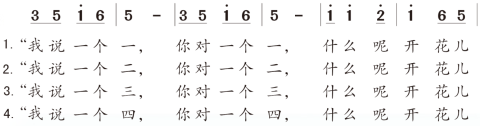 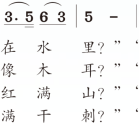 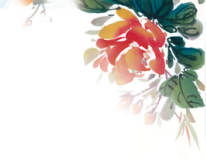 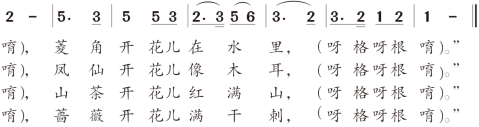 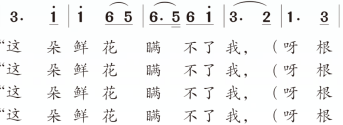 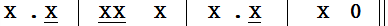 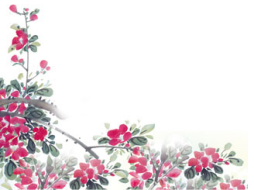 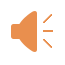 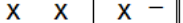 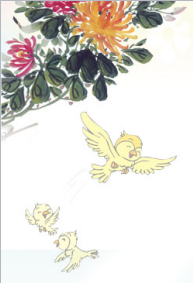 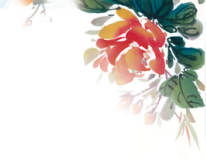 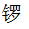 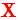 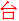 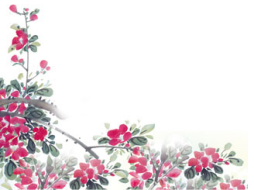 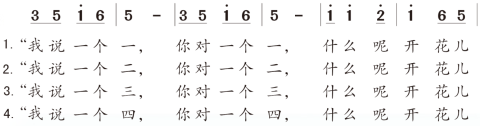 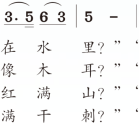 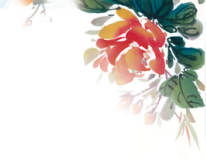 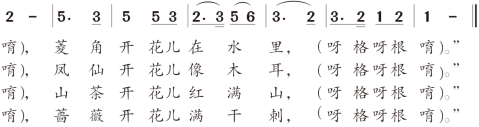 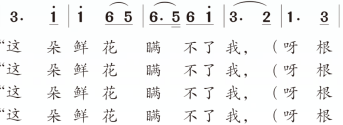 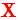 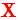 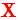 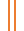 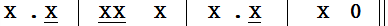 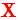 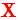 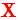 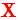 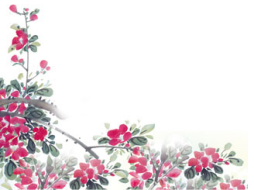 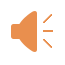 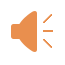 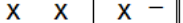